Одноклеточные животные.
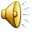 А сейчас вы попадете в загадочный мир простейших…
Готовы?
    Работу  выполнили: Тихомолова А., Чугунова А., Рытова А.
                                    учащиеся 6Б класс
Простейшие - процветающая и разнообразная группа организмов
   Известно около 50 000 видов простейших, которых в природе можно обнаружить повсюду, где есть вода. Каждое простейшее представляет собой самостоятельный организм, способный выполнять все необходимые для жизни функции.
Амеба…
Амеба - одноклеточное микроскопическое животное, обитает в воде. Перемещается с помощью временных выростов цитоплазмы - ложноножек; покрыта клеточной мембраной, цитоплазма имеет все органоиды, ядро, вакуоли.
Но простейшие бывают разные…
Эвглена зеленая - одноклеточное микроскопическое животное, обитает в воде. На переднем конце веретеновидного тела находится один жгутик, есть светочувствительный глазок. Органеллы такие же, как у амебы, кроме того, имеются органеллы, содержащие хлорофилл - хроматофоры.
Инфузория-туфелька
Инфузория-туфелька  -  Одноклеточное микроскопическое животное, обитает  в воде. Клеточная оболочка плотная, с рядами ресничек. Форма туфлевидная. Цитоплазма с органоидами, имеется большое и малое ядра, две сократительные вакуоли, пищеварительные вакуоли. На боковой стороне расположены околоротовая воронка и порошица.
Лямблия
Лямблии существуют в двух формах: подвижной и неподвижной. Подвижная форма лямблий имеет 4 пары жгутиков и присасывательный диск, с помощью которого она прикрепляется к слизистой оболочке тонкой кишки.
А знаете ли вы?
1. У какого животного клетка выполняет все функции живого организма: 


 
2. Сократительные вакуоли необходимы:
А - у многоклеточных организмов;
Б - у простейших организмов;
В - у колониального организма;
Г – у любого живого организма

А- для пищеварения; 
Б – для газообмена; 
В – для поглощения воды из окружающей среды;
Г – для удаления избытка воды с растворенными продуктами    жизнедеятельности.
А знаете ли вы?
А – они ищут освещенные места; 
Б добывают готовые органические вещества;  
В - ищут жертву, так как являются хищниками; 
Г – являются паразитами

А – они ищут освещенные места; 
Б добывают готовые органические вещества;  
В - ищут жертву, так как являются хищниками; 
Г – являются паразитами


А – растворимым в воде кислородом; 
Б- атмосферным кислородом; 
В – атмосферным углекислым газом; 
Г – растворенным в воде углекислым газом.
3. Животные должны передвигаться, так как: 
  



4. Эвглену зеленую называют «переходной формой», так как она: 



5. Простейшие, обитающие в воде, дышат:
Ответы: 1-Б, 2-Г, 3-В, 4- В, 5- А.